MASOPUST
lidově ostatky
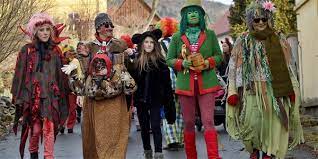 Masopust
Je třídenní svátek
Slavnostní období mezi Vánocemi a postní dobou
Masopust končí Popeleční středou a následuje 40 denní půst před Velikonocemi
 rozmezí od poloviny února do začátku března
Masopustní zvyky mají kořeny v předkřesťanských oslavách konce zimy
„opuštění masa“
v původním smyslu jde o „opuštění masa“
období veselí mezi dvěma postními obdobími
 během masopustu probíhaly taneční zábavy, zabíjačky a svatby
 vrcholem tohoto období byl Tučný čtvrtek = spojený se zabíjačkou
Poslední tři dny ( neděle, pondělí a úterý) jsou zvány OSTATKY = konají se různé rituální úkony, průvody masek
Hodování
Masopust je oficiální svátek hodování
 pak následoval 40 denní půst
 Masopust končí v noci před popeleční středou, kdy ponocný zatroubil na roh 
 druhý den byl už postní  - bývala většinou čočka
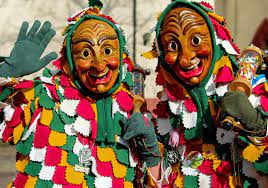 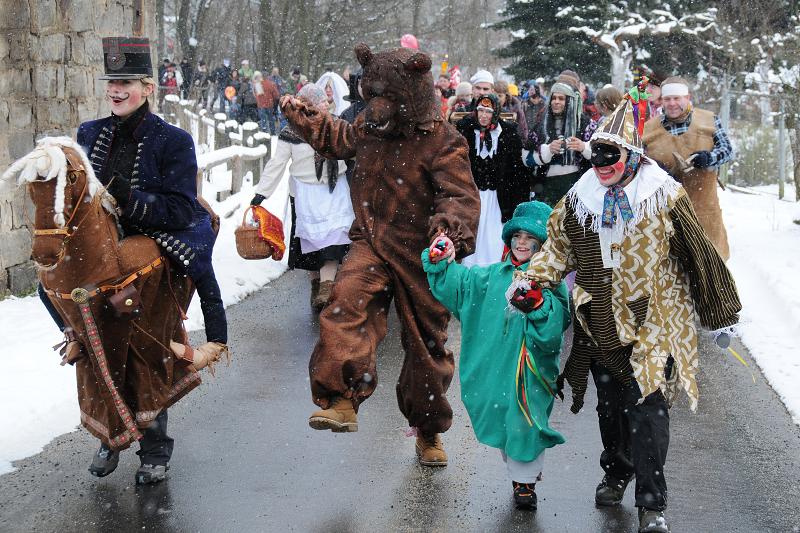 Masopust 2022
Letos připadá masopustní neděle na 27.2.2022, masopustní úterý bude 1.3.2022
Popeleční středa bude 2.3.2022
Jak vypočítáme Masopust?
Od pondělka toho týdne, ve kterém jsou Velikonoce, odečteme 40 dní a máme datum Popeleční středy… Masopust tedy trvá od Tří králu tj. 6.1.- do úterý před Popeleční středou
Zhlédni:
Světové dědictví UNESCO: Masopust - ČT edu - Česká televize (ceskatelevize.cz)
Otázky k videu:
Jak se říká Masopustu?
 Jak se říká Masopustu v Itálii?
 Jaké je typické masopustní pečivo? 
 Jak se říkalo masopustní neděli v Tyrolsku?
Jaká je typická náplň do české koblihy?
 Proč zrovna koblihy?
 Jak dlouho trval dříve Masopust?
 Jaký je nejdůležitější den Masopustu?
 Co je potřeba k masce Slamění?
 Čelo byla symbolem sláma?
Popeleční středa
Lidově Škaredá středa, Bláznivá středa..

Již od 7.stol. Dodržujeme 40denní období půstu
Lidé se sešli v kostele na tiché mši

Letos 2.3.2022
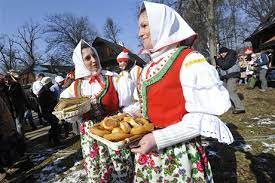 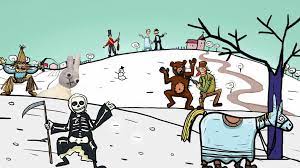 Chaloupka na vršku
3/20 Jak to bylo o Masopustu - Chaloupka na vršku | Česká televize (ceskatelevize.cz)
Masopust,  Hradišťan
Karneval – YouTube